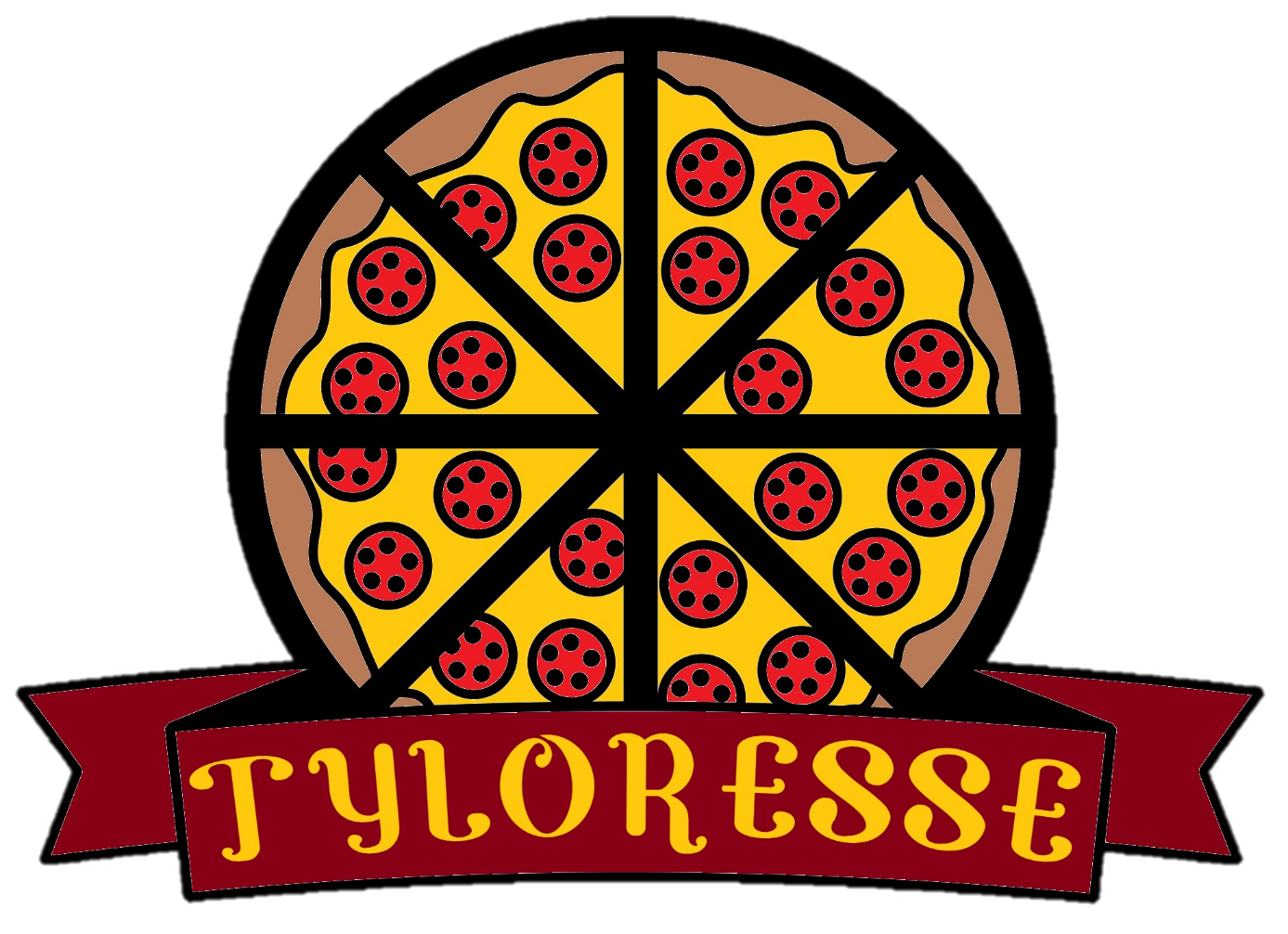 Pizzeria Tyloresse, s.r.o.prezentace fiktivní firmy
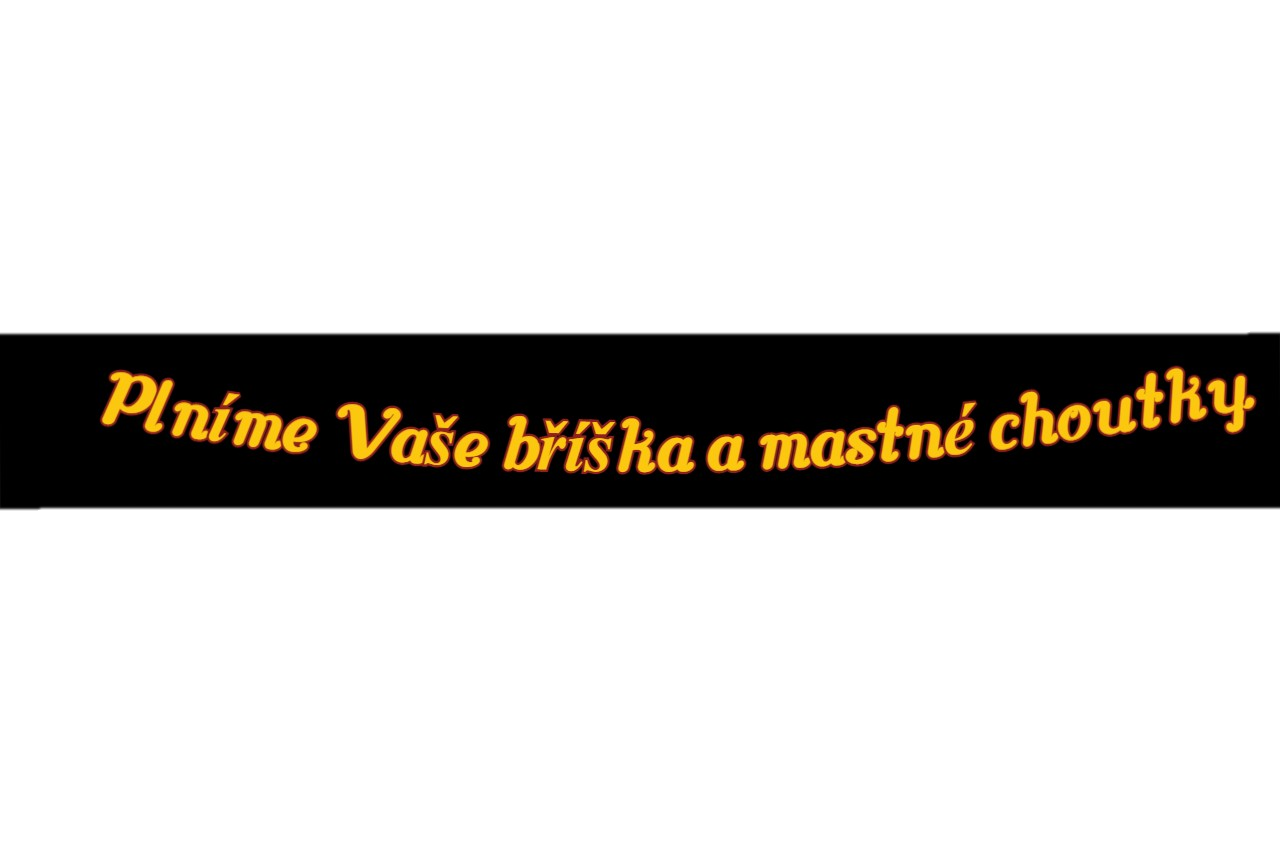 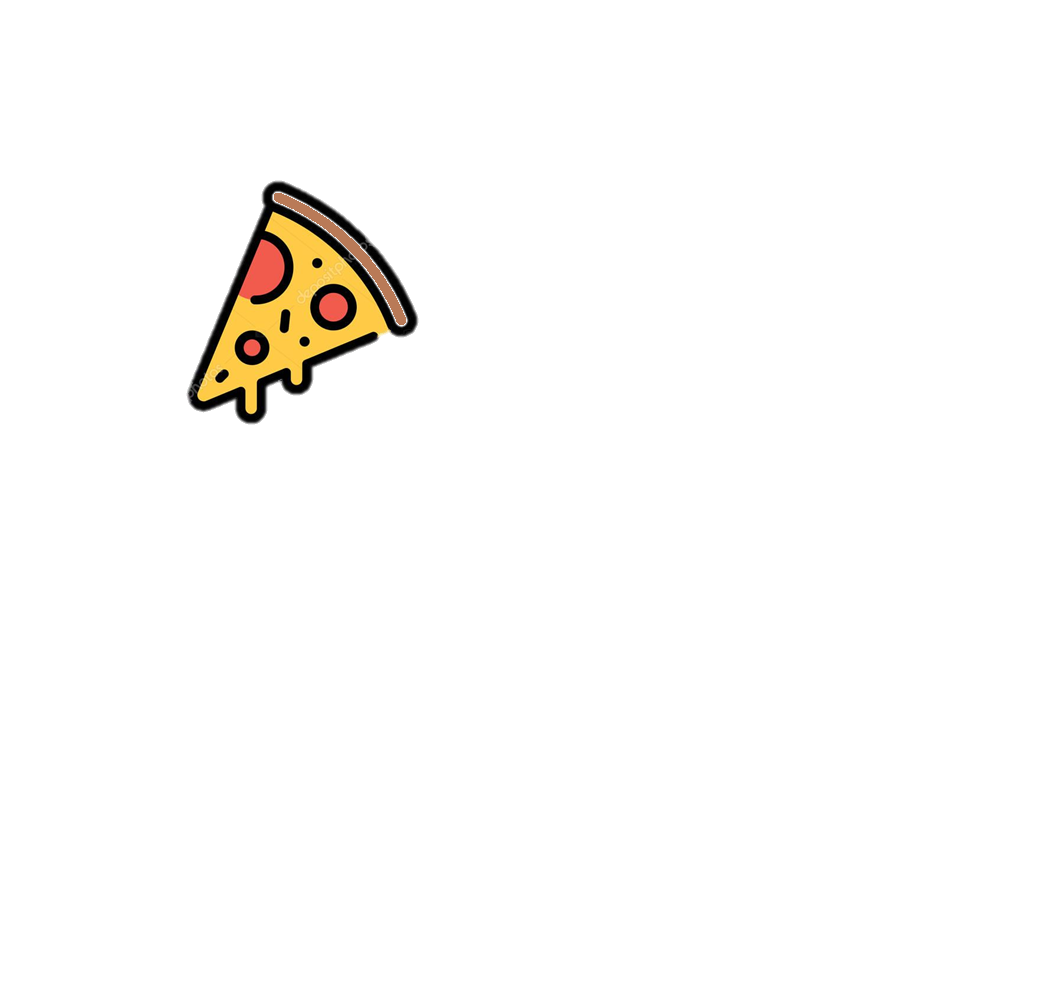 O nás
Jsme fiktivní firma ze Sokolova zabývající se výrobou pizz a chutných podproduktů.
Našim cílem je vykročit z řad bežných pizzerií a okouzlit trh novými nápady.
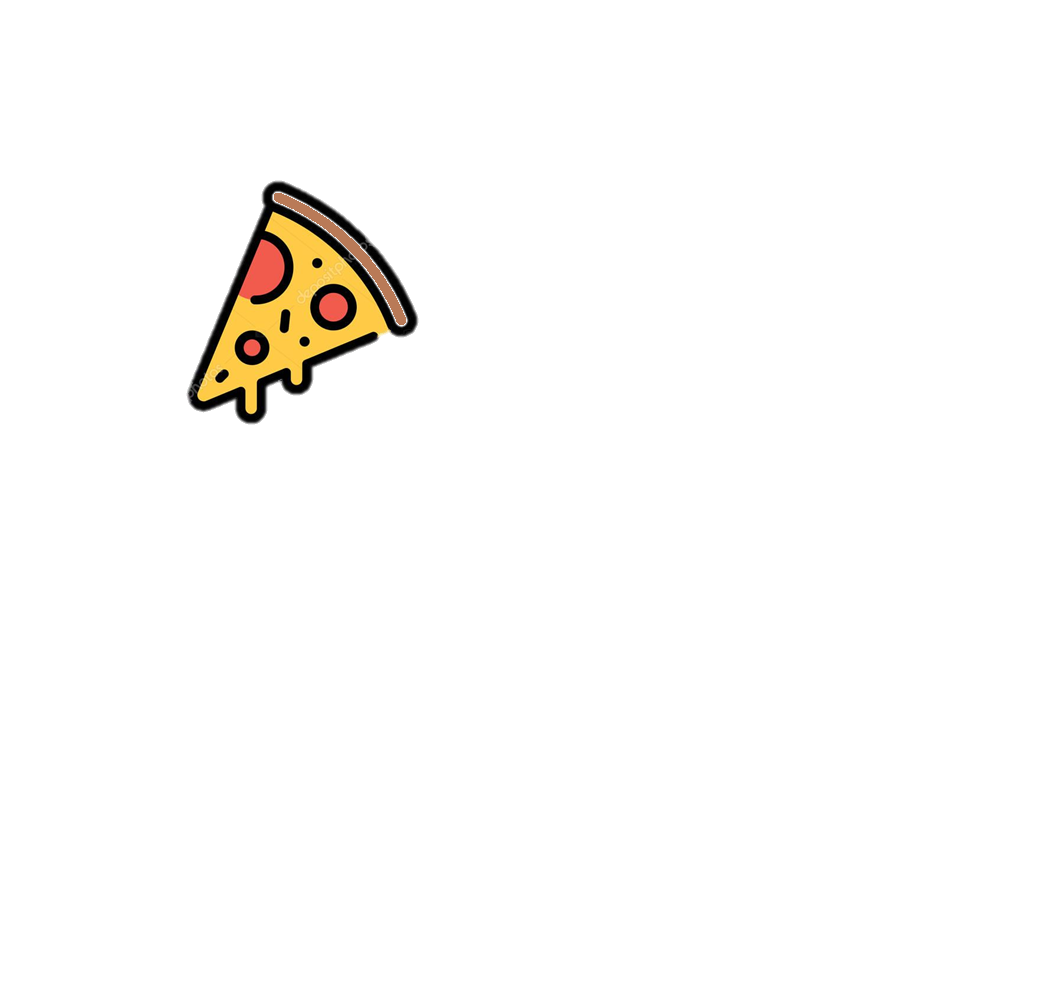 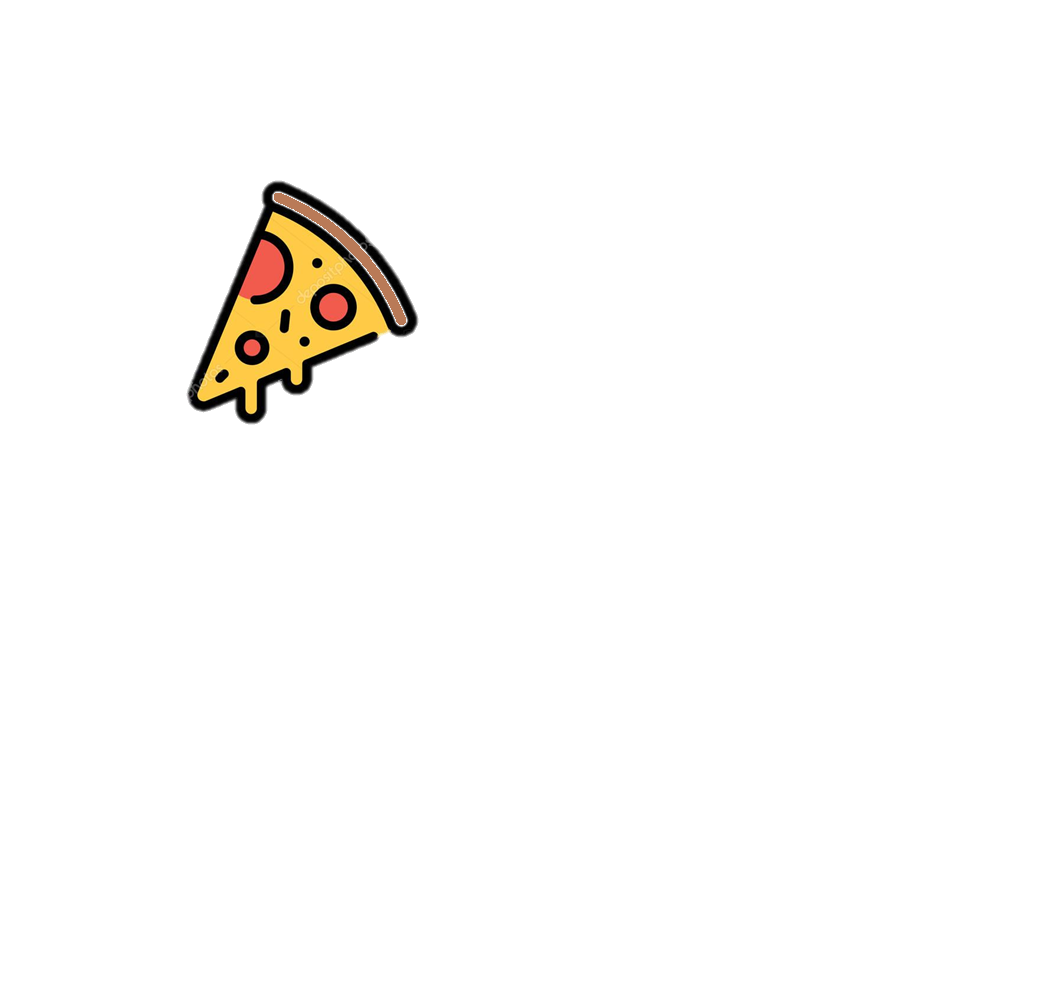 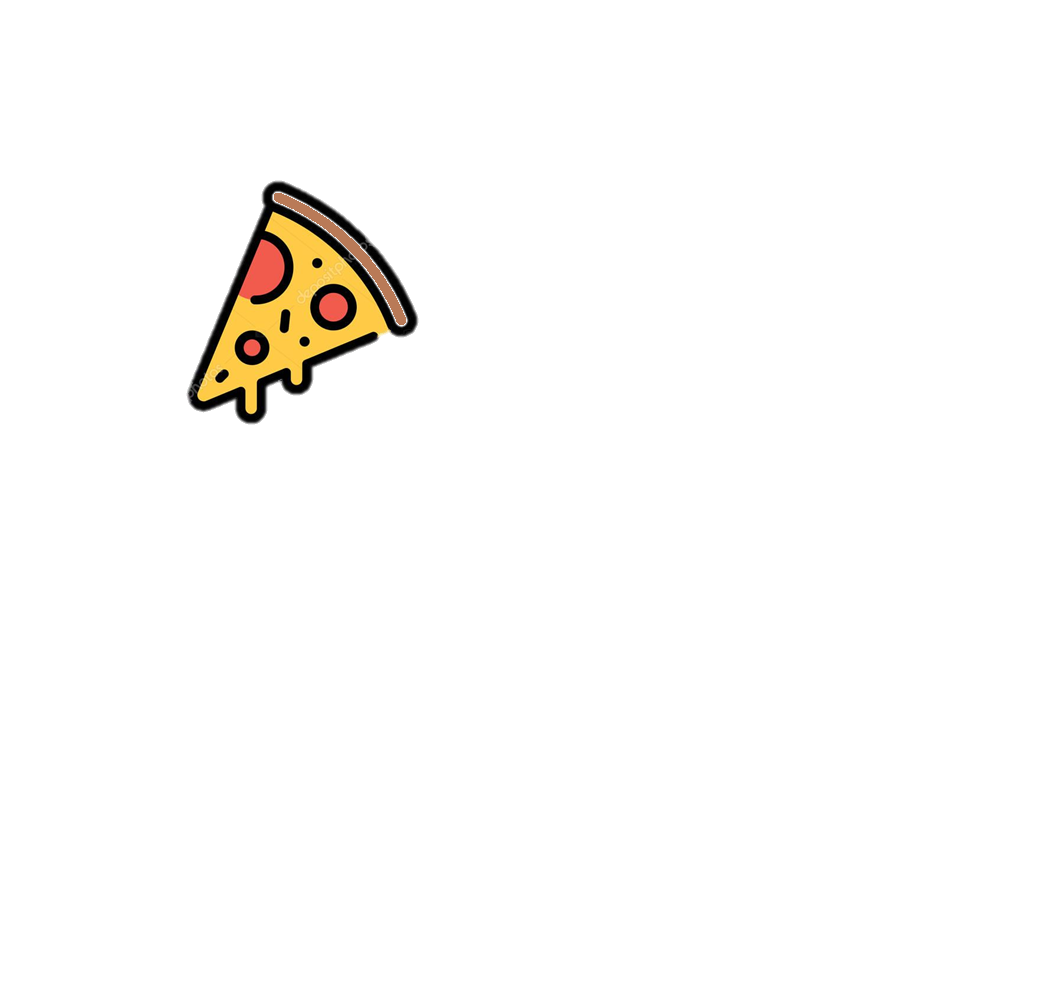 Pobočka
Naše pobočka vyniká originálním nadčasovým interiérem, možnostmi oddělení prostorů posuvnými stěnami a skvělému odhlučnění.
Užije si zde večer zamilovaný pár, parta oslavenců a také i nadšenci pro virtuální zábavu díky oddělení s konzolemi playstation 5 a Xbox 360!
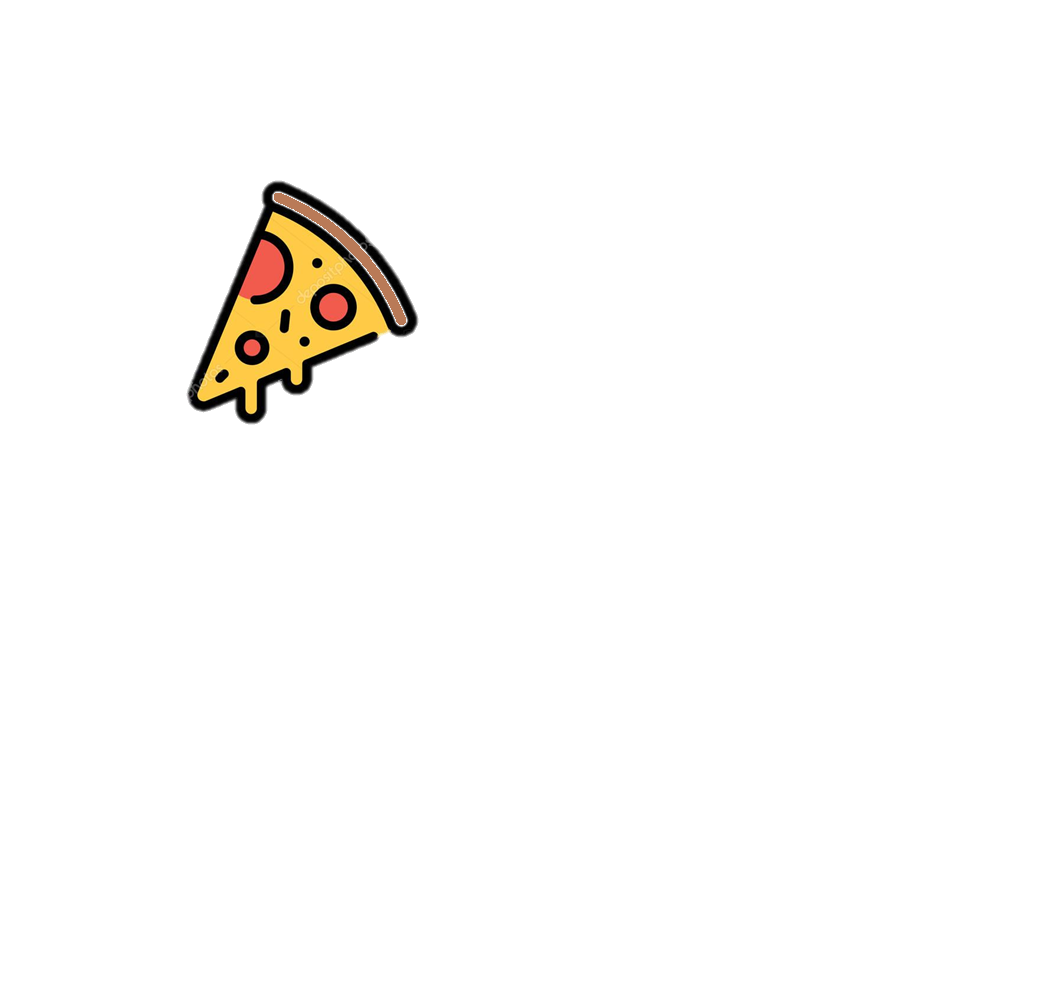 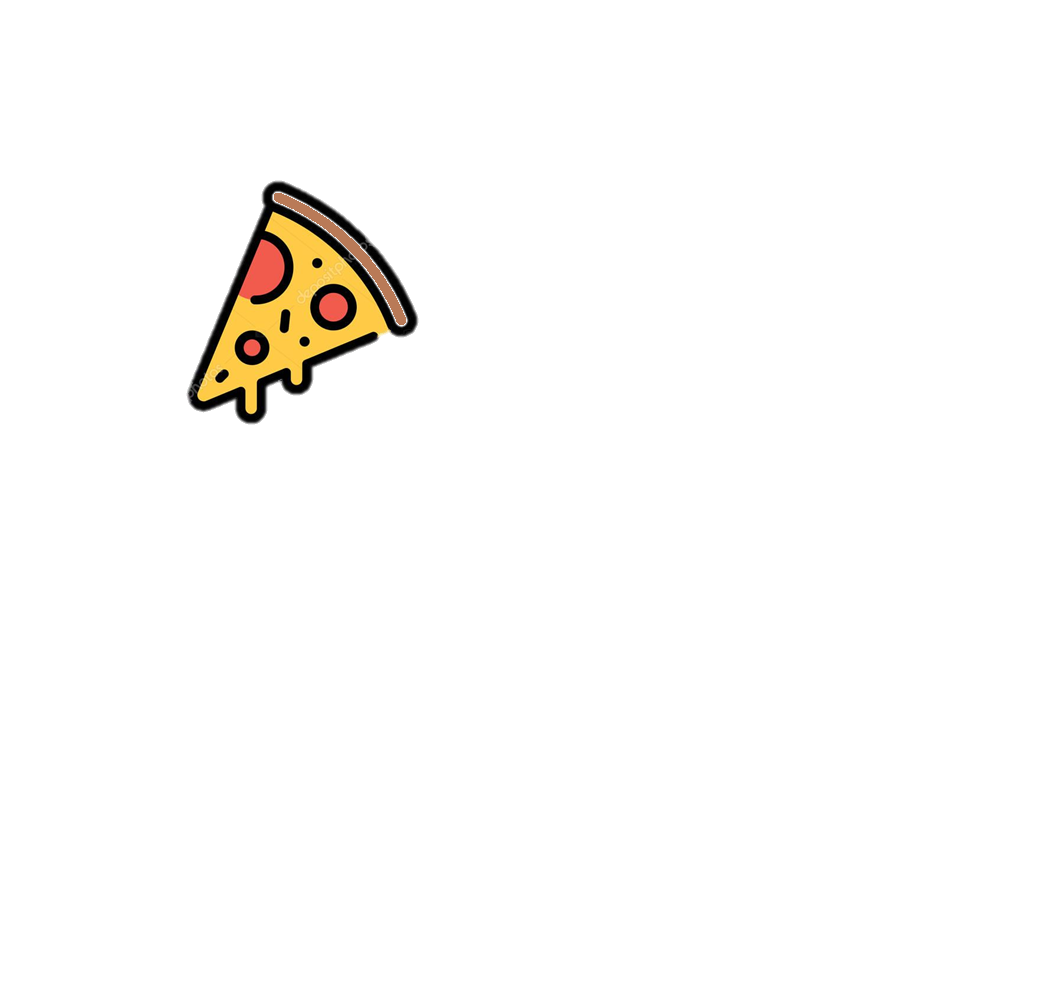 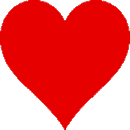 Pizzy
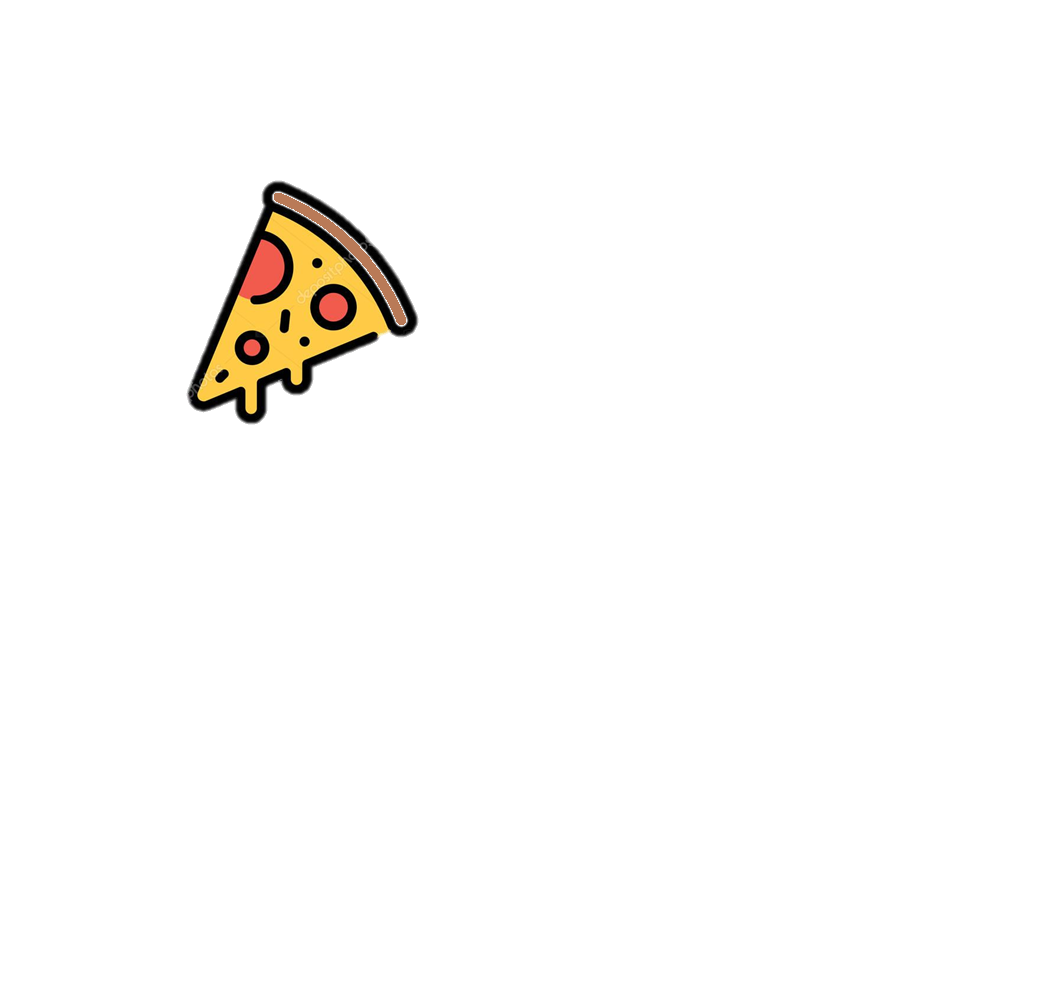 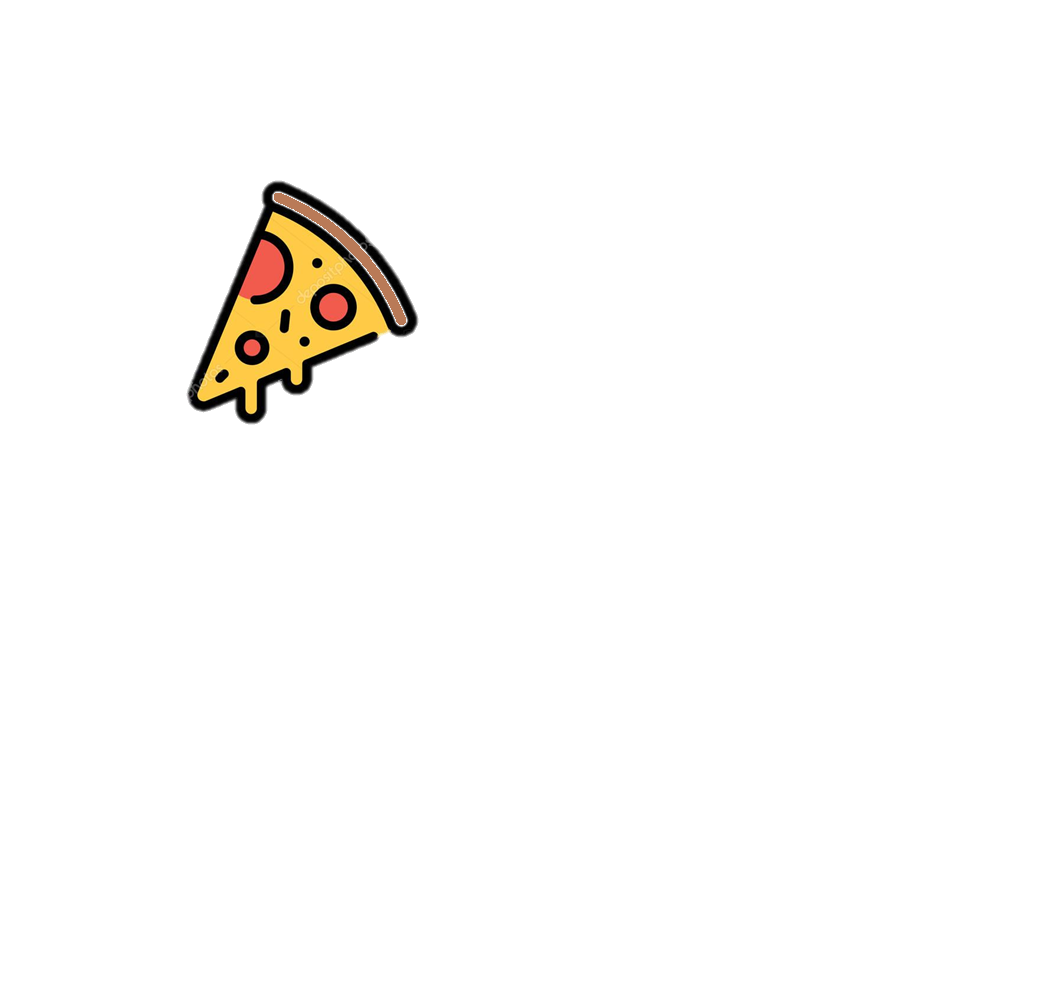 U nás si vybere opravdu každý! 

Nabízíme pizzy čtyř rozměrů, výběr z klasiky až po exotické speciality, plněné okraje i pizzy na přání.

		 MASOŽROUTI
					 VEGETARIÁNI
			CELIAKIE		
						VEGANI
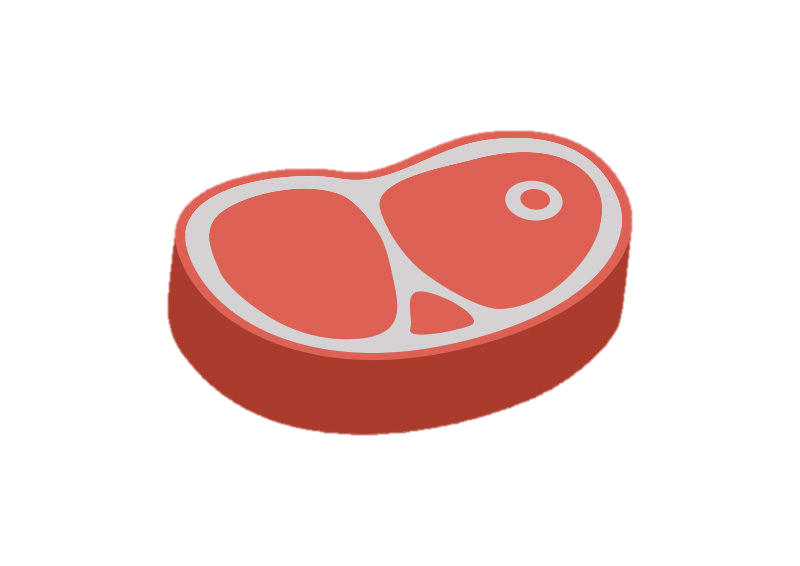 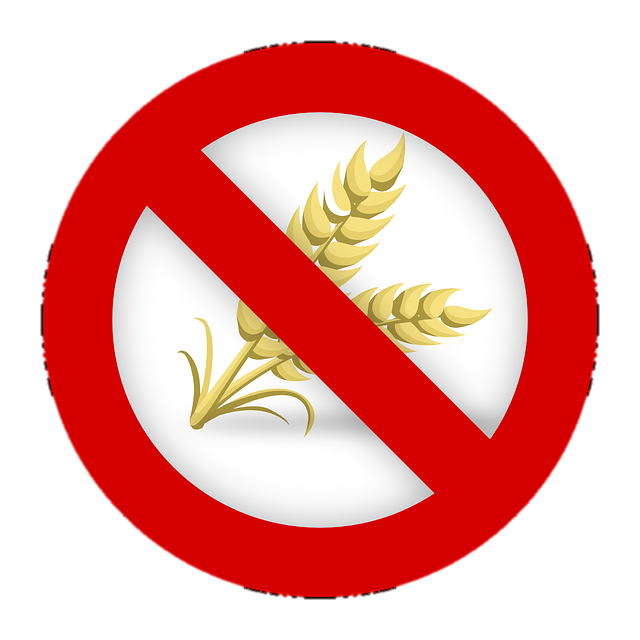 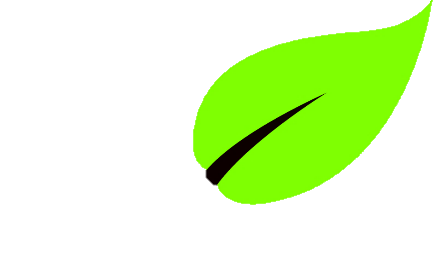 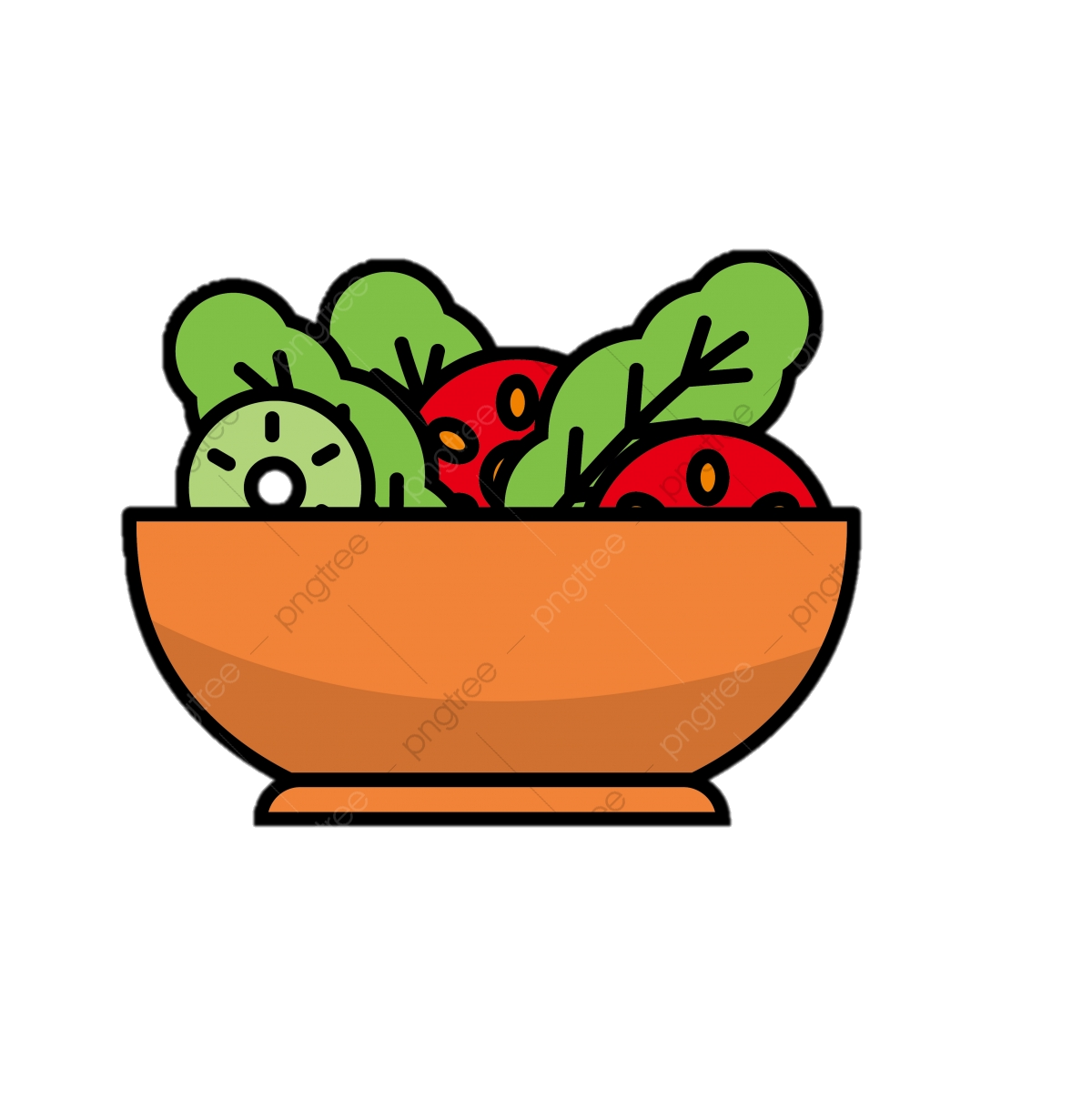 Saláty
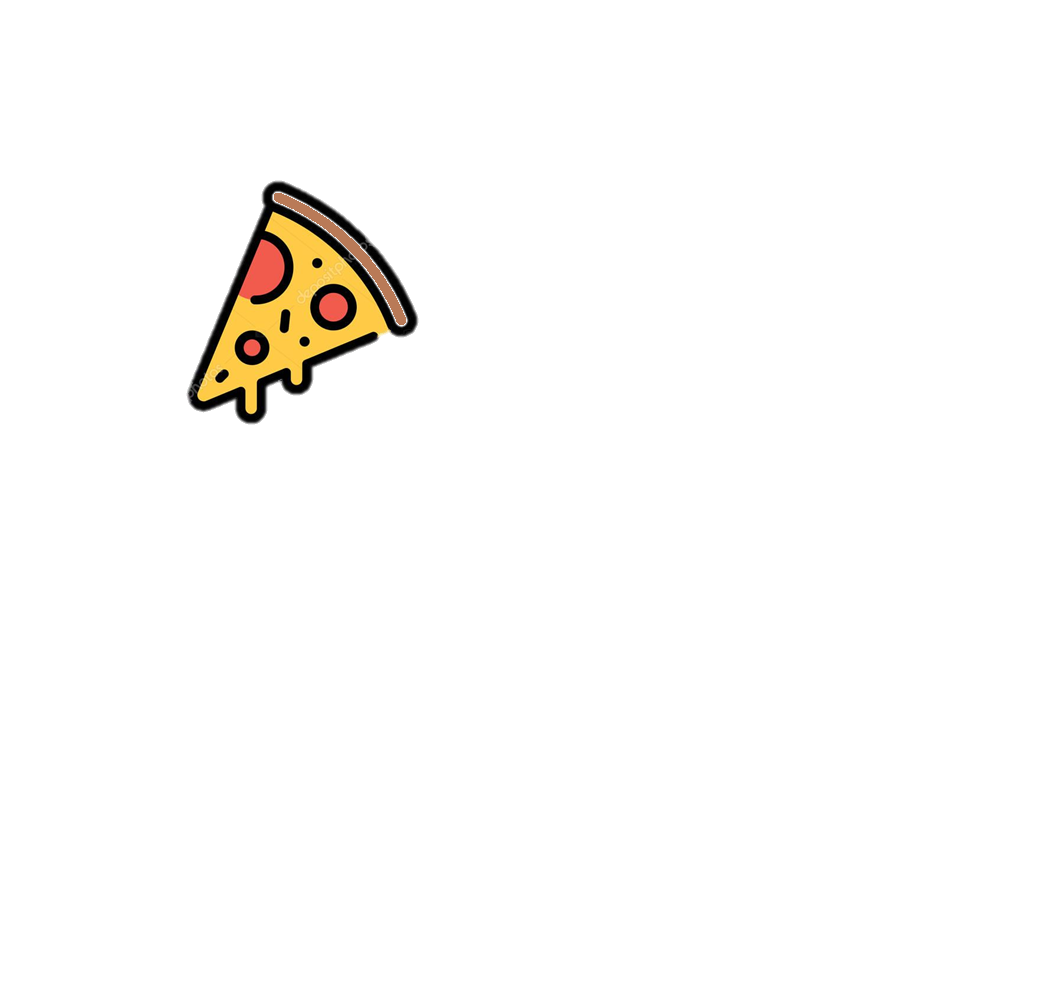 Zdravé, či nezdravé?
Dieta, nebo hřešení?
V naší pizzerii máme řadu možností, jak si užít salát.

Můžete vybírat z již existujících, nebo zapojit vlastní fantazii, naši kuchaři Vám s radostí vyhoví!
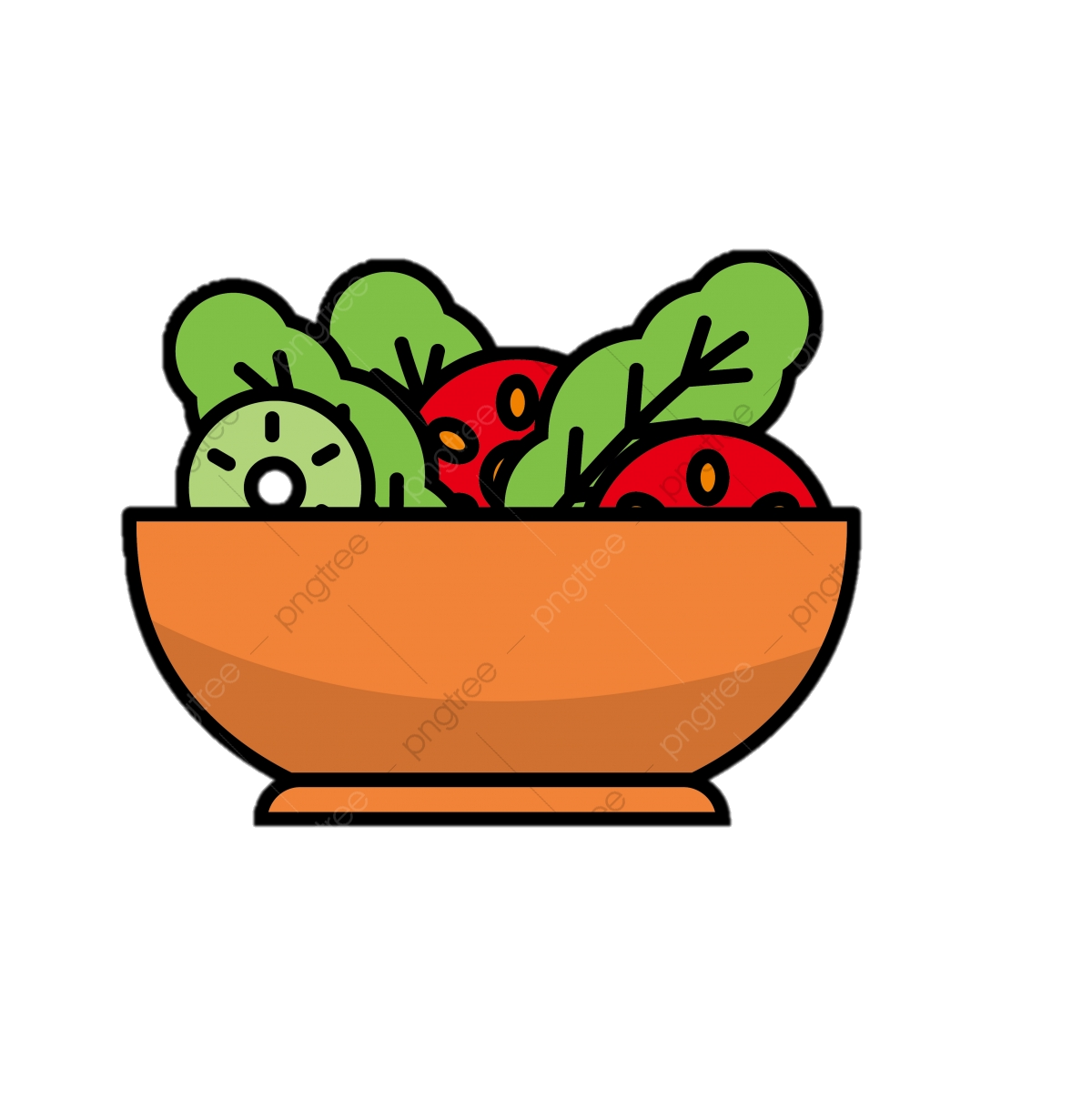 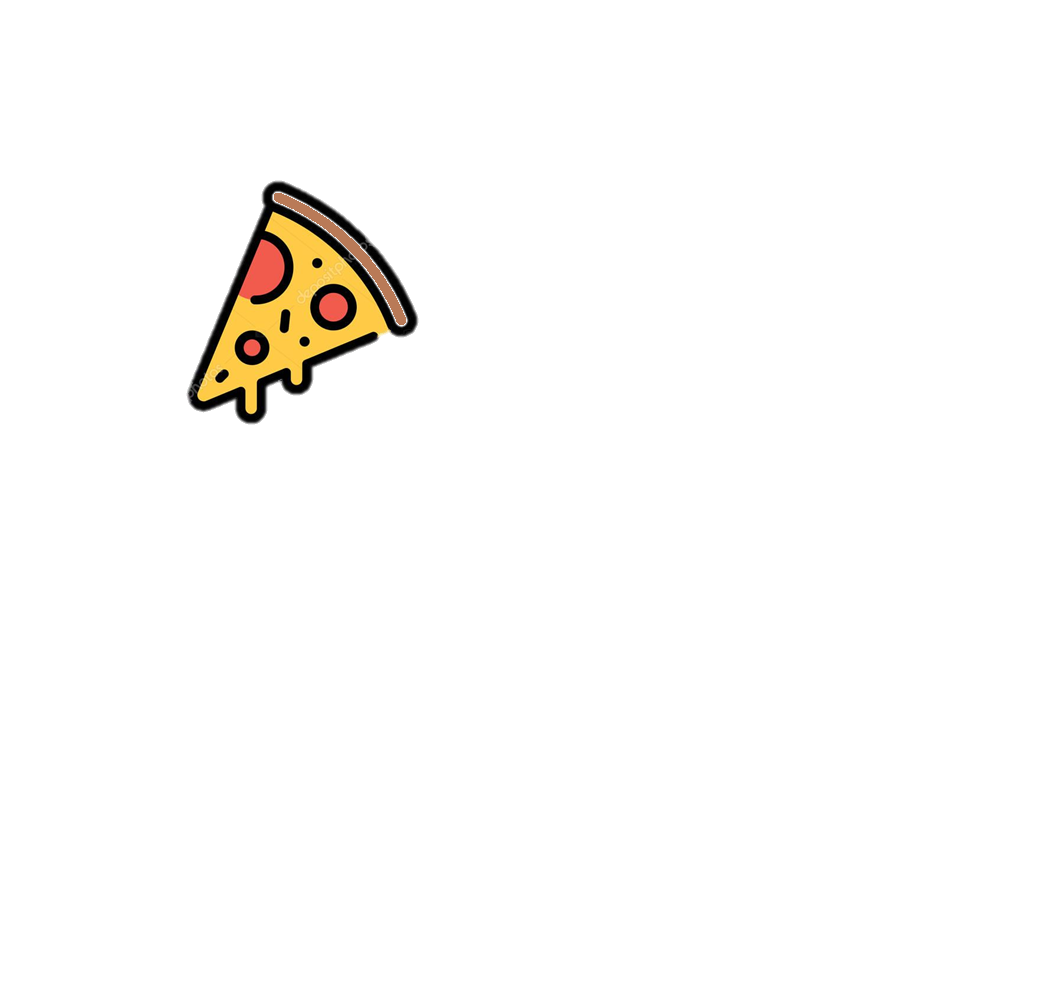 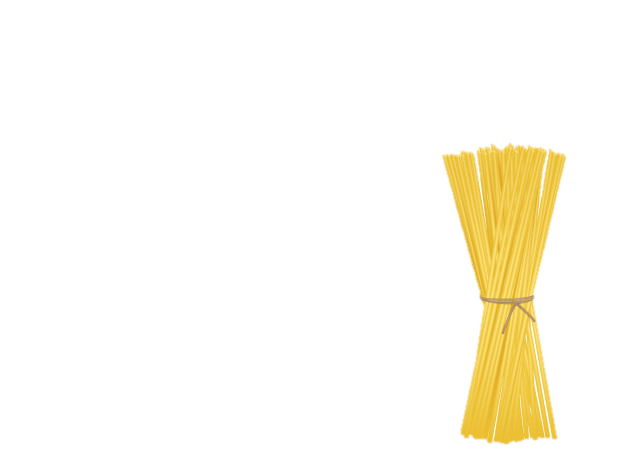 Těstoviny
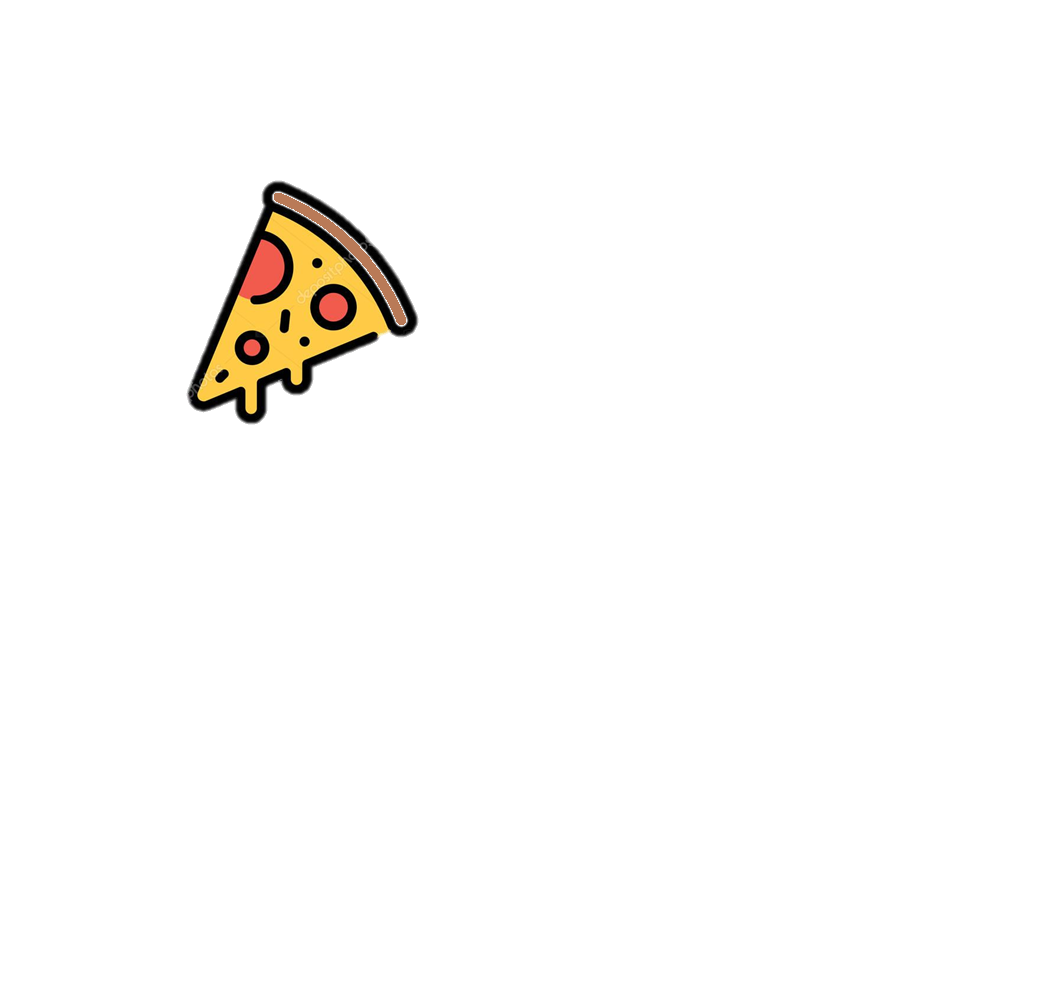 Nabízíme pět druhů domácích těstovin, které můžete zkombinovat s našimi luxusními omáčkami inspirované různými kouty Světa.

Můžete si zvolit i bezlepkovou verzi.
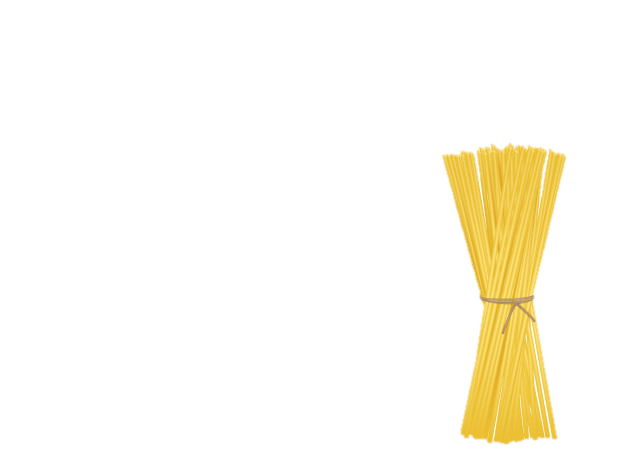 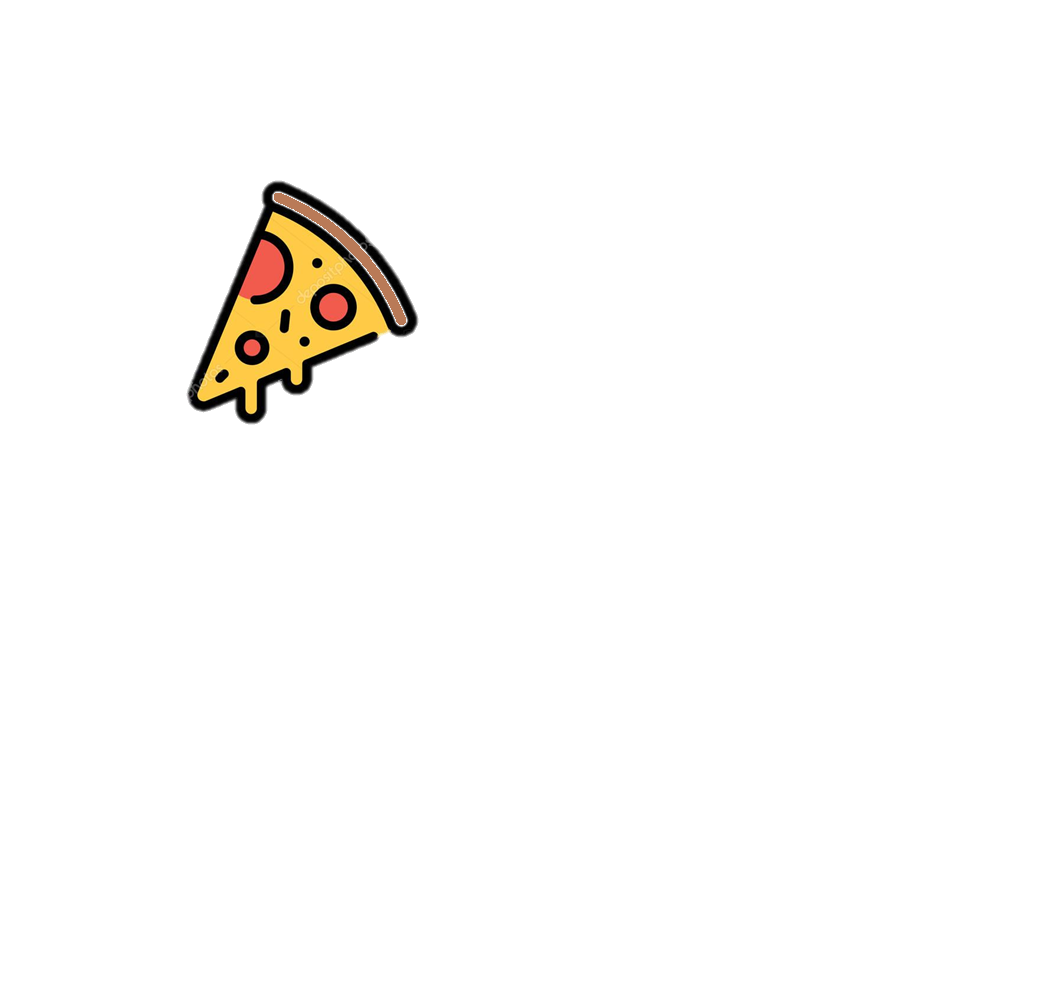 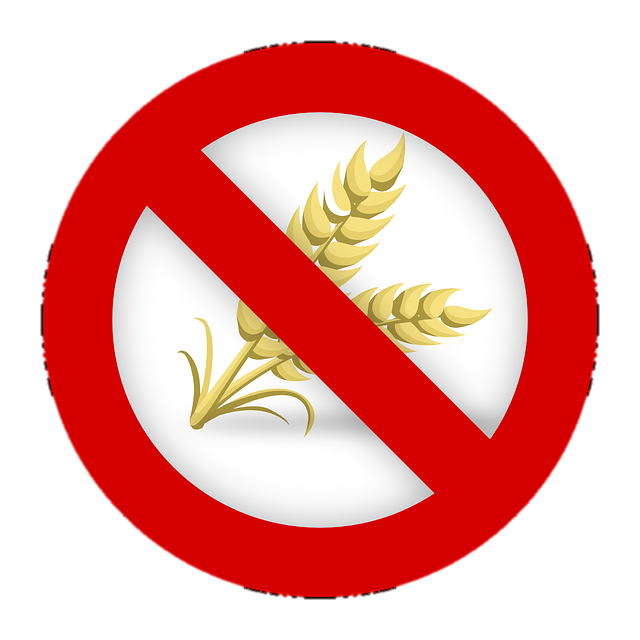 Dezerty, nápoje a pamlsky
V nabídce rozhodně nechybí řada netradičních dezertů, domácích nápojů a pamlsků pro Vaše milované pejsky a kočičky.
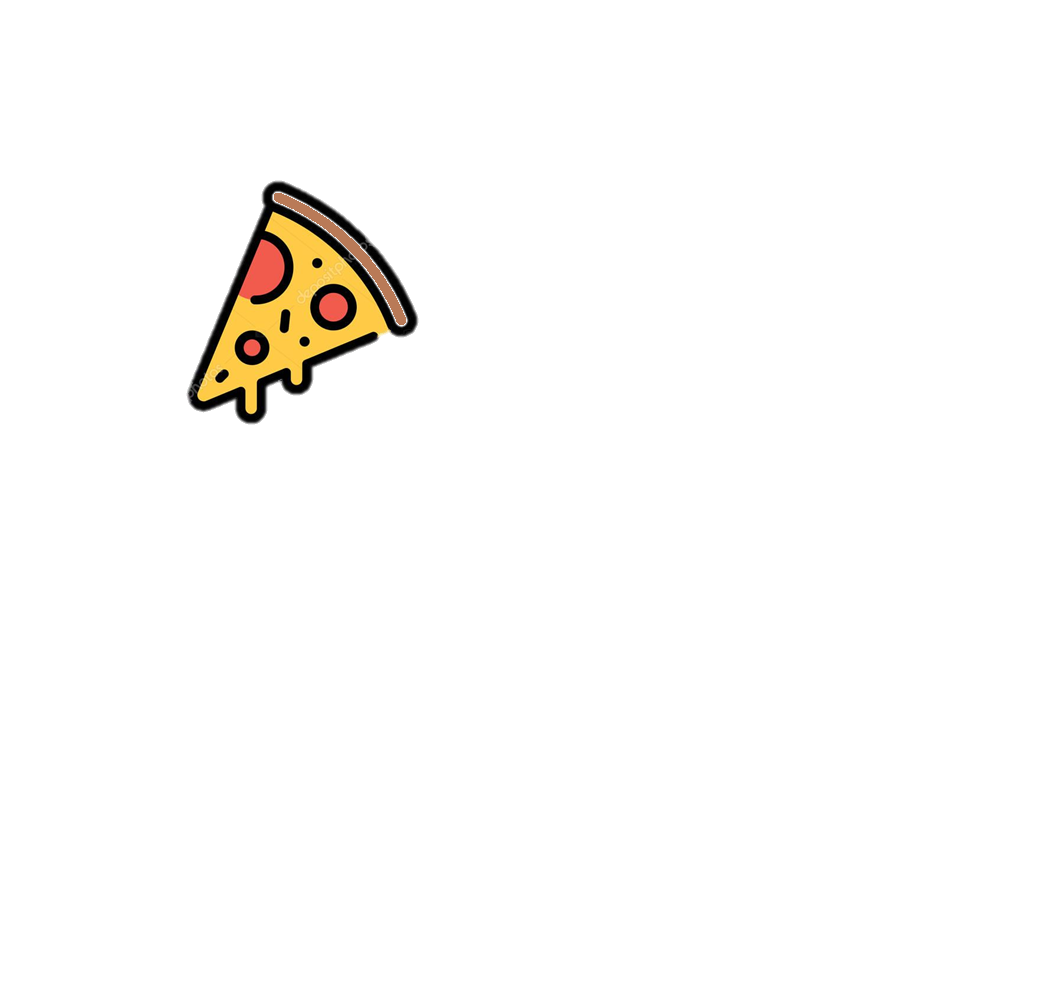 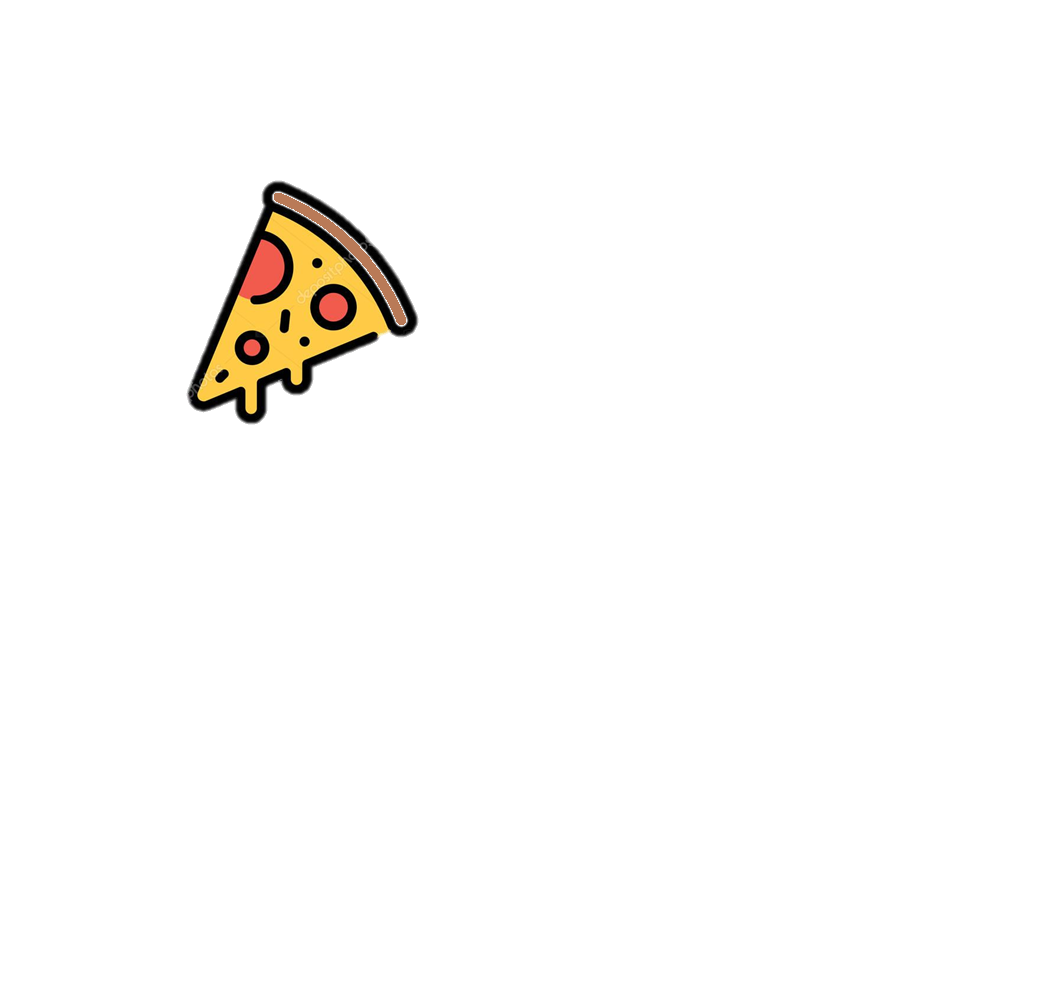 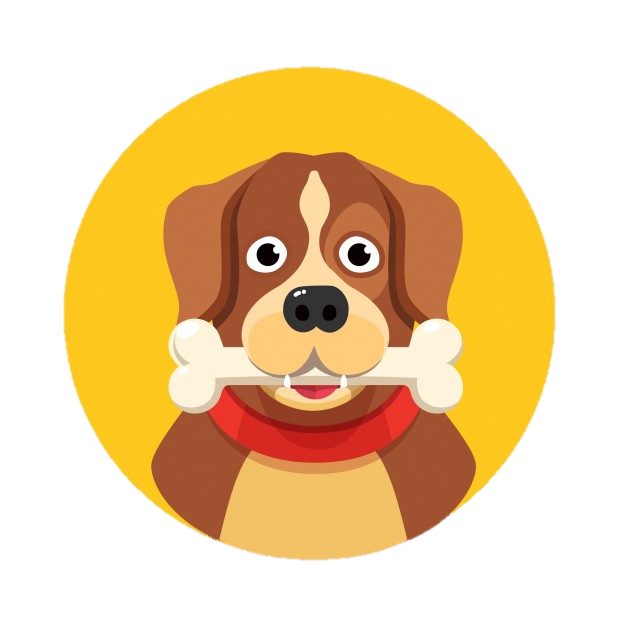 https://www.freepik.com/free-vector/happy-dog-with-big-white-bone_1311221.htm
Kontakt
pizzeria.zivnostenska@gmail.com
         +420 784 456 158
         Žákovská 716, Sokolov 356 01
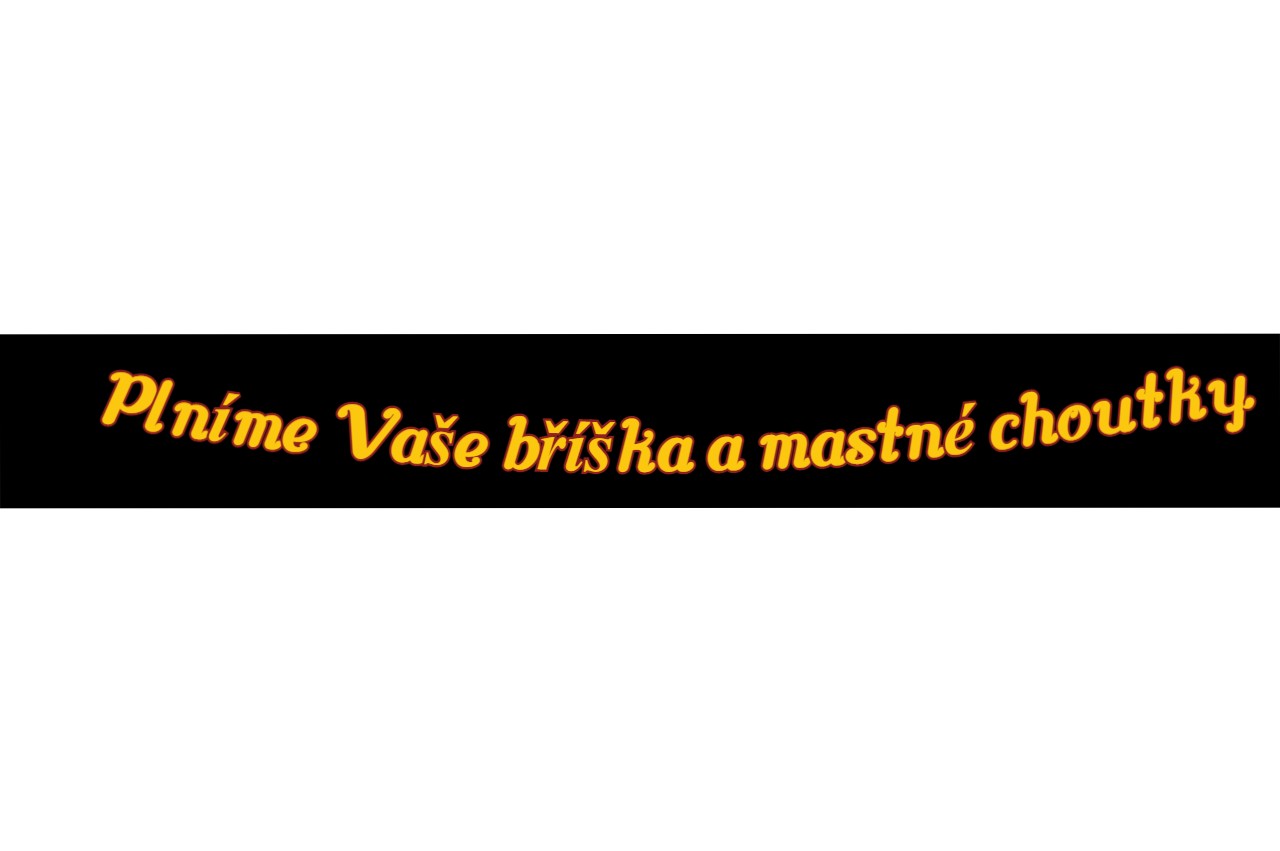 Děkujeme za Vaši pozornost
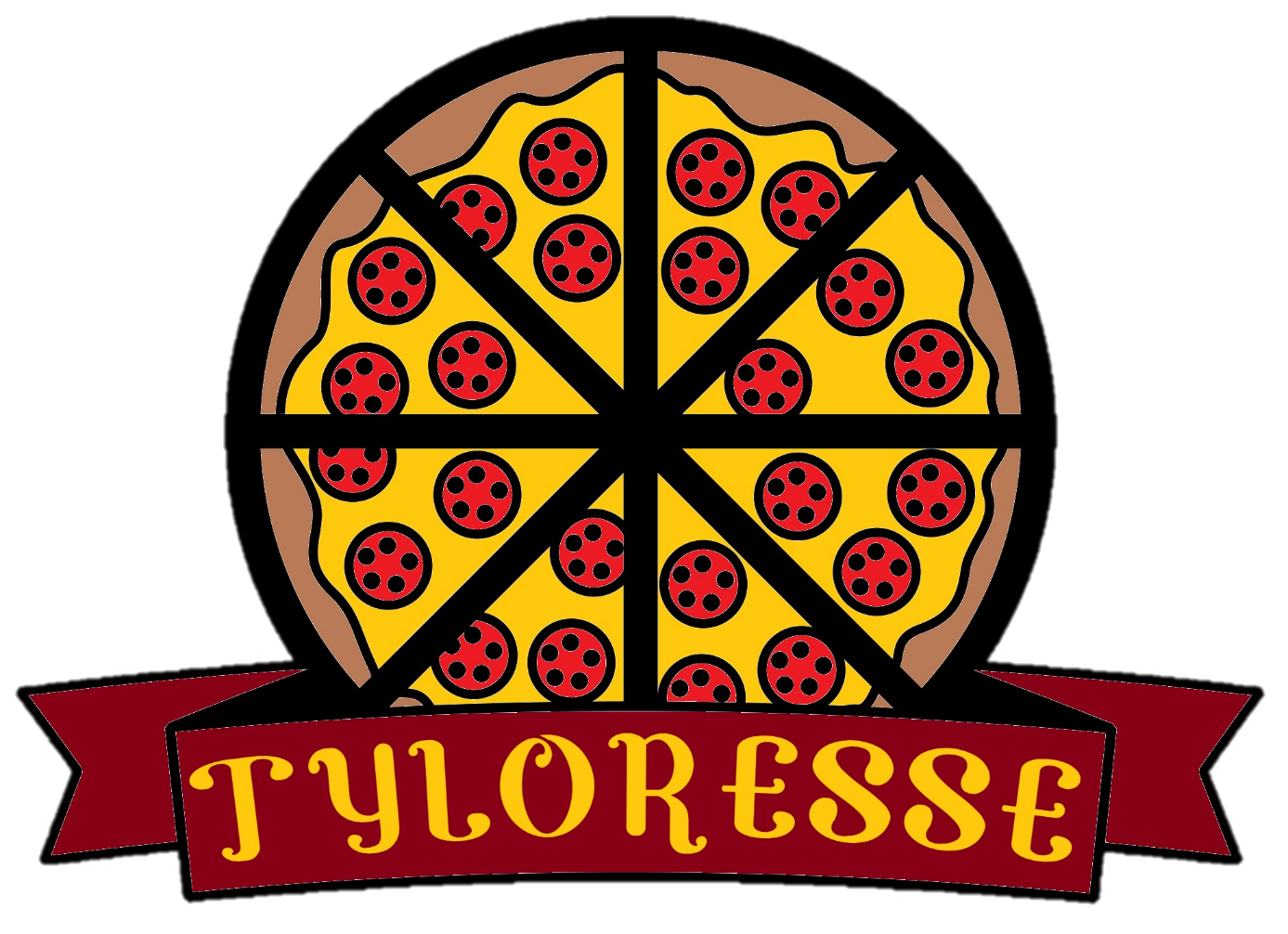